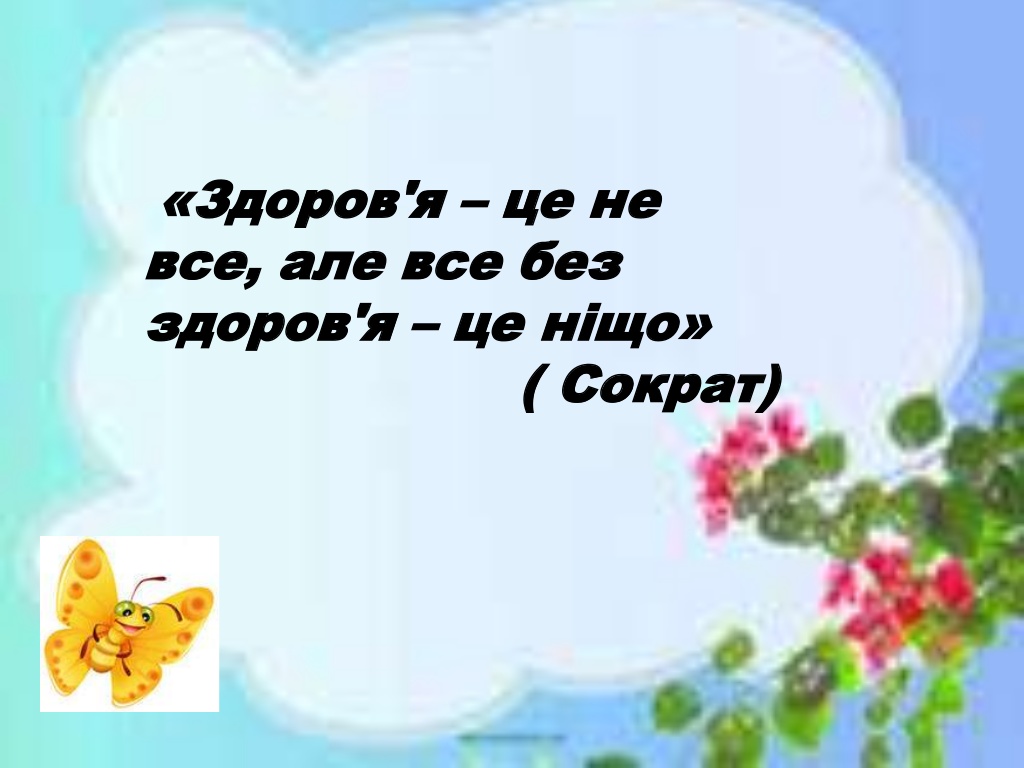 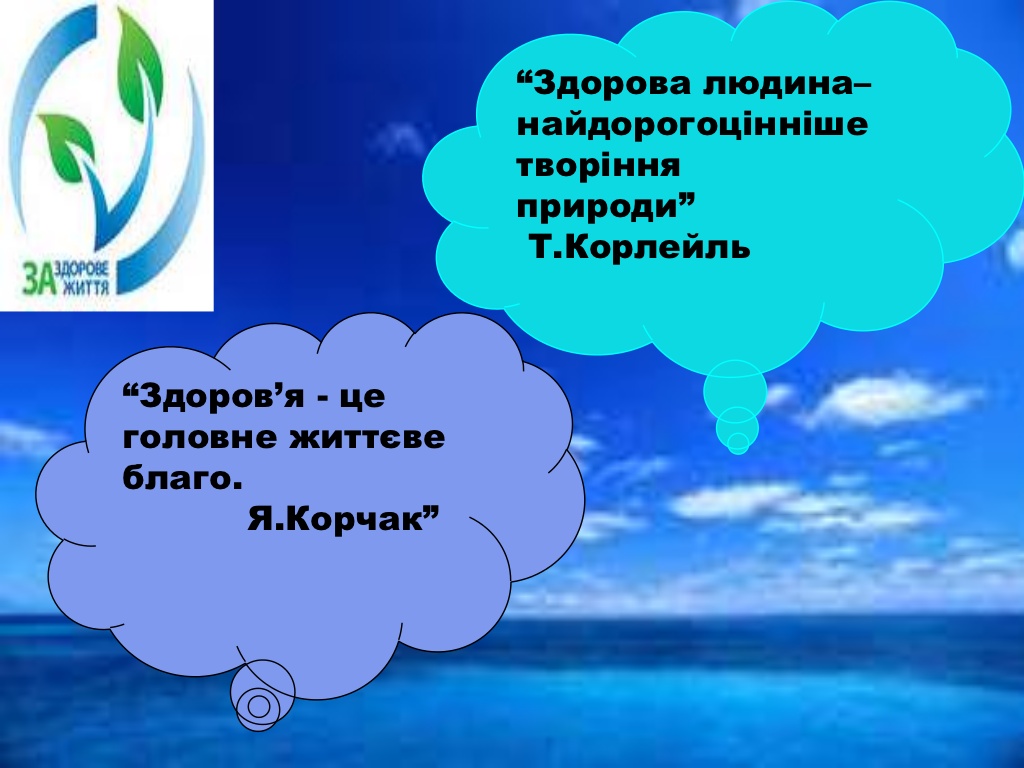 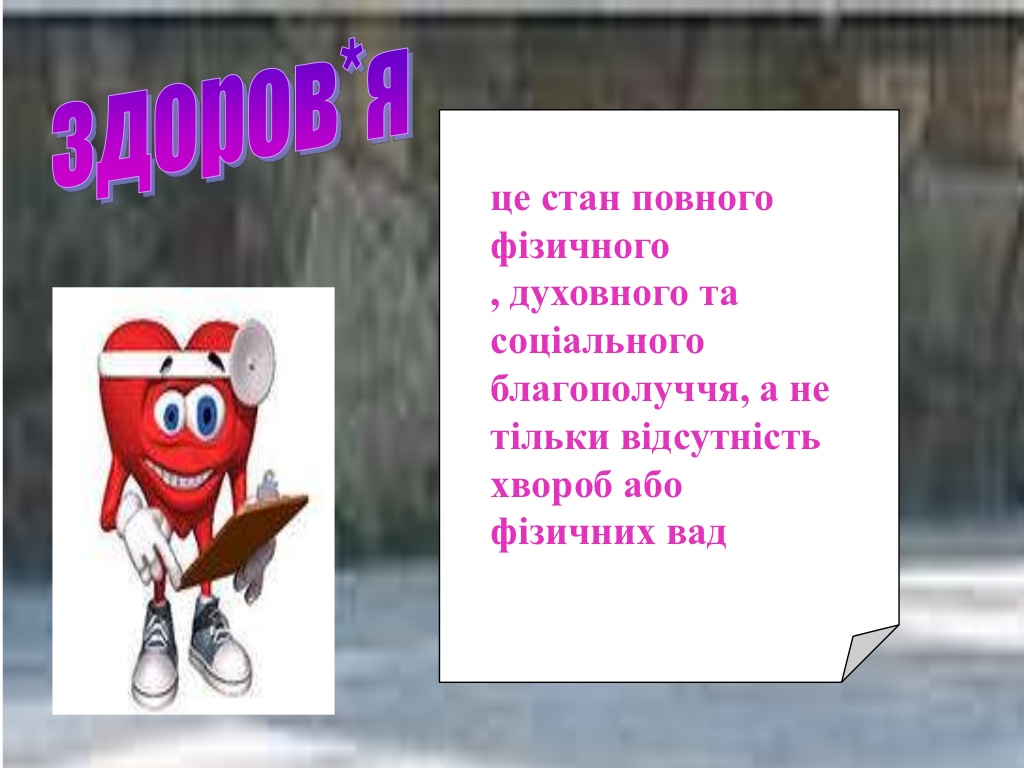 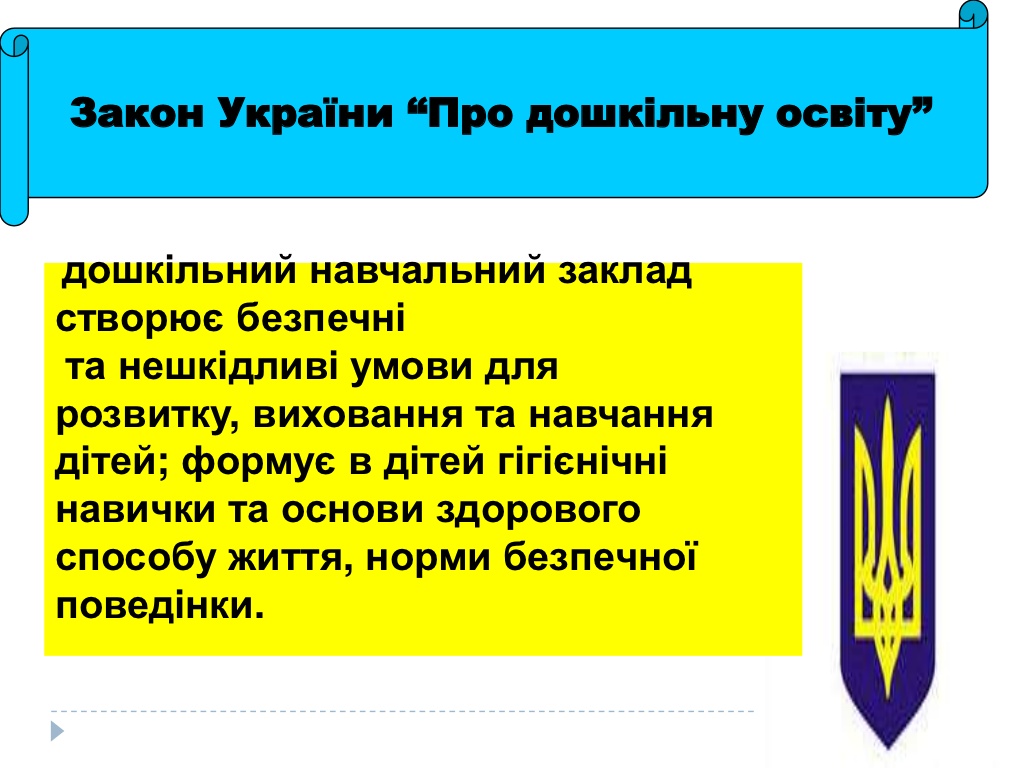 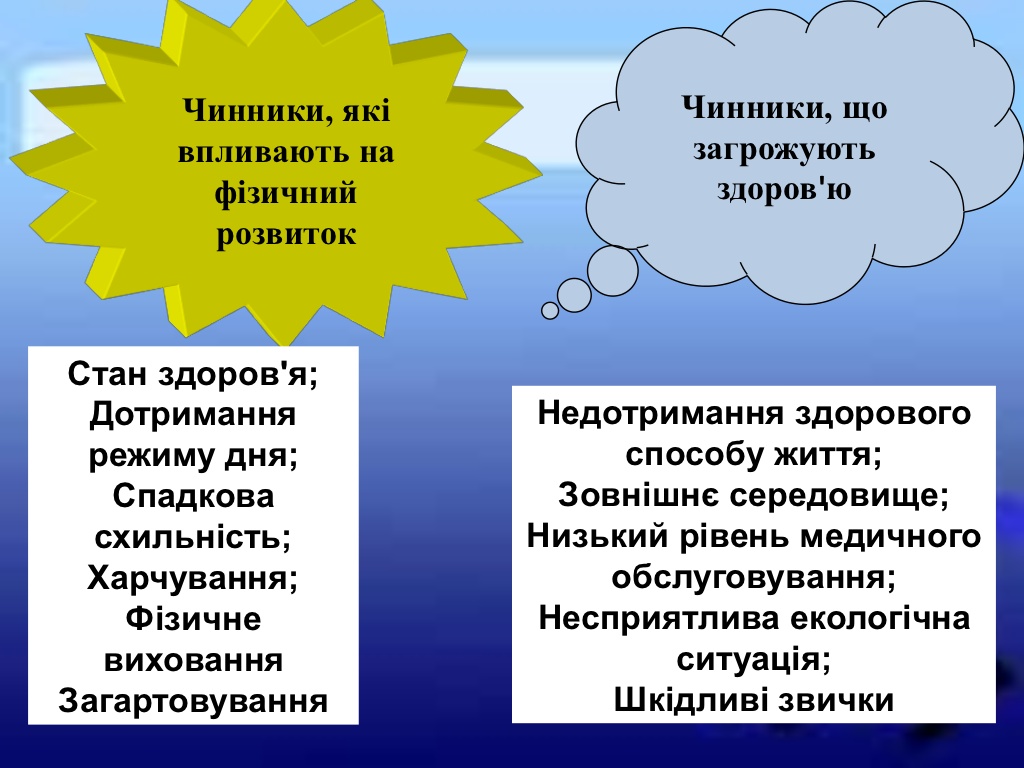 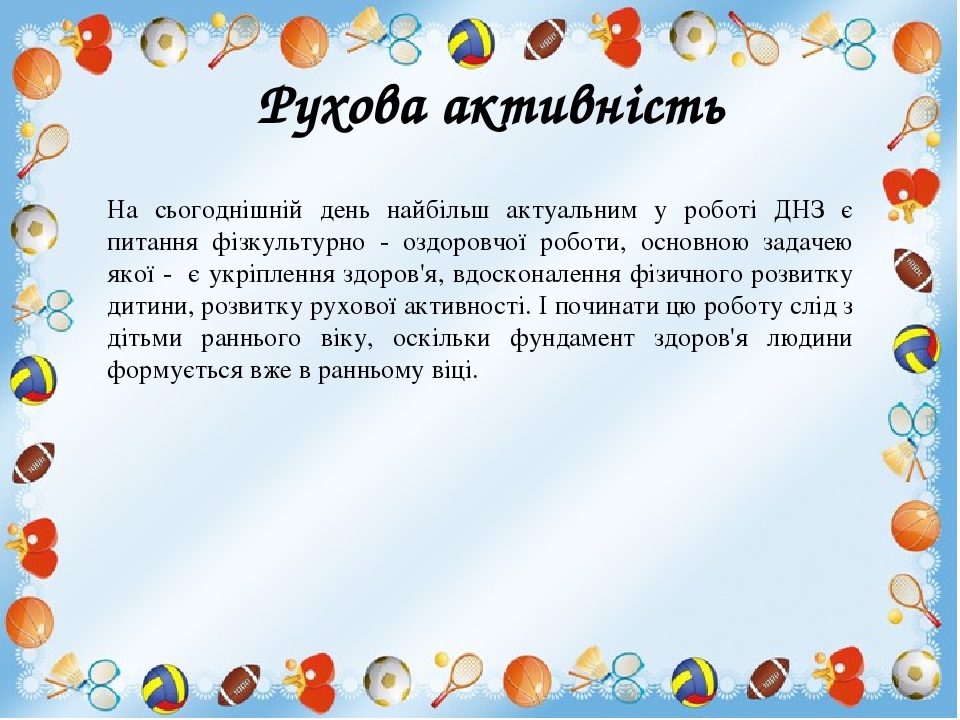 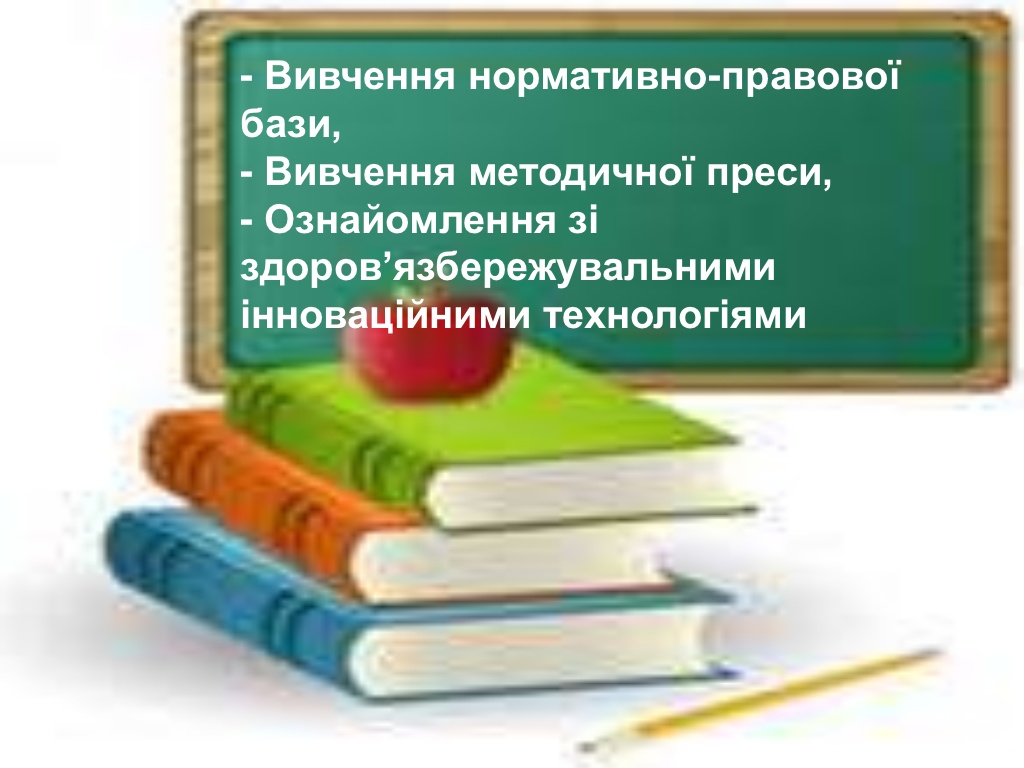 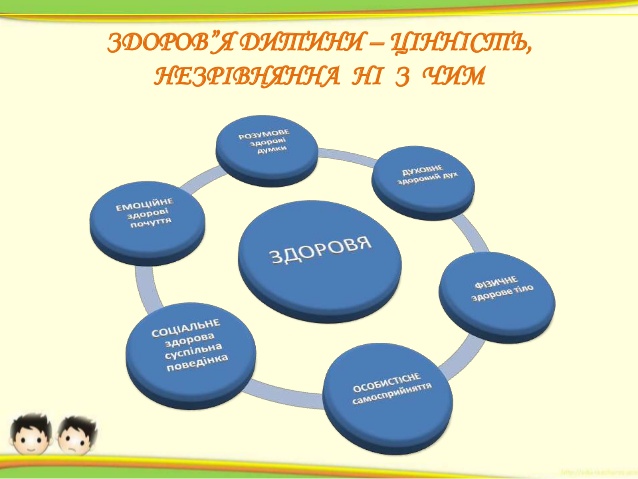 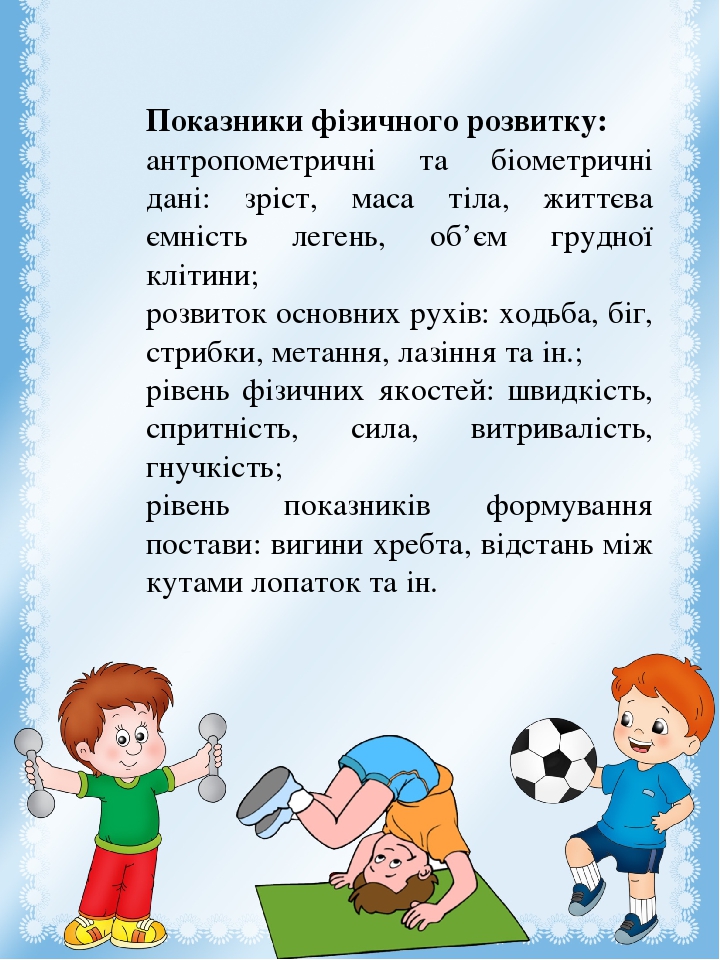 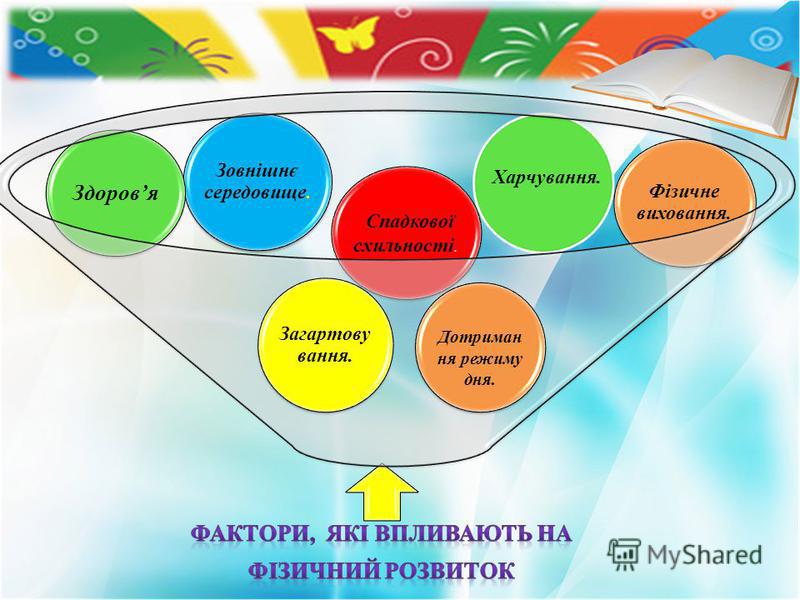 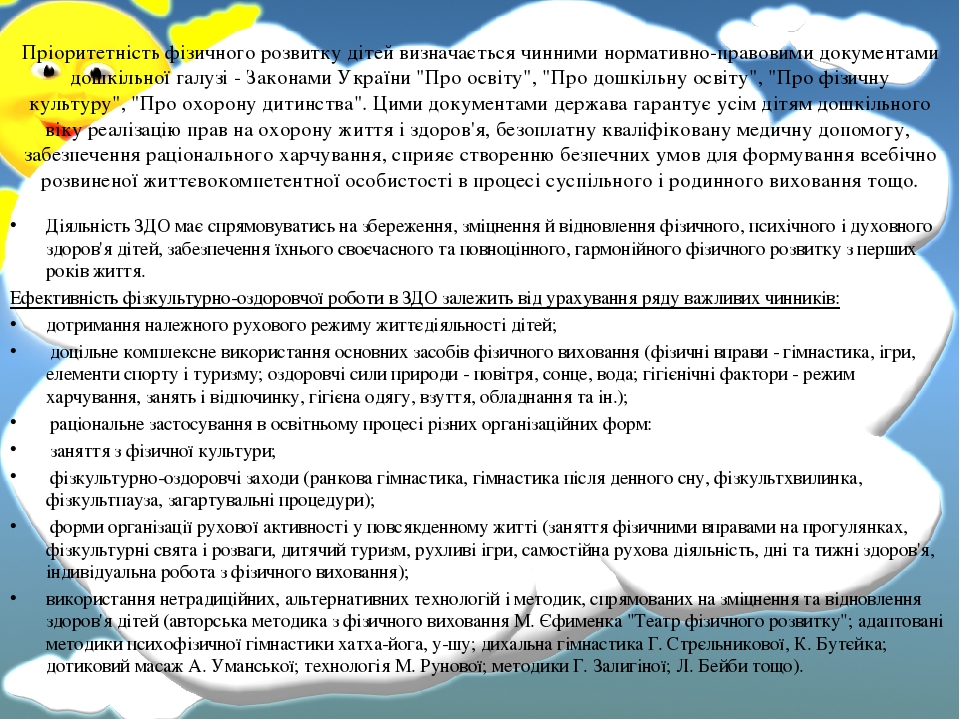 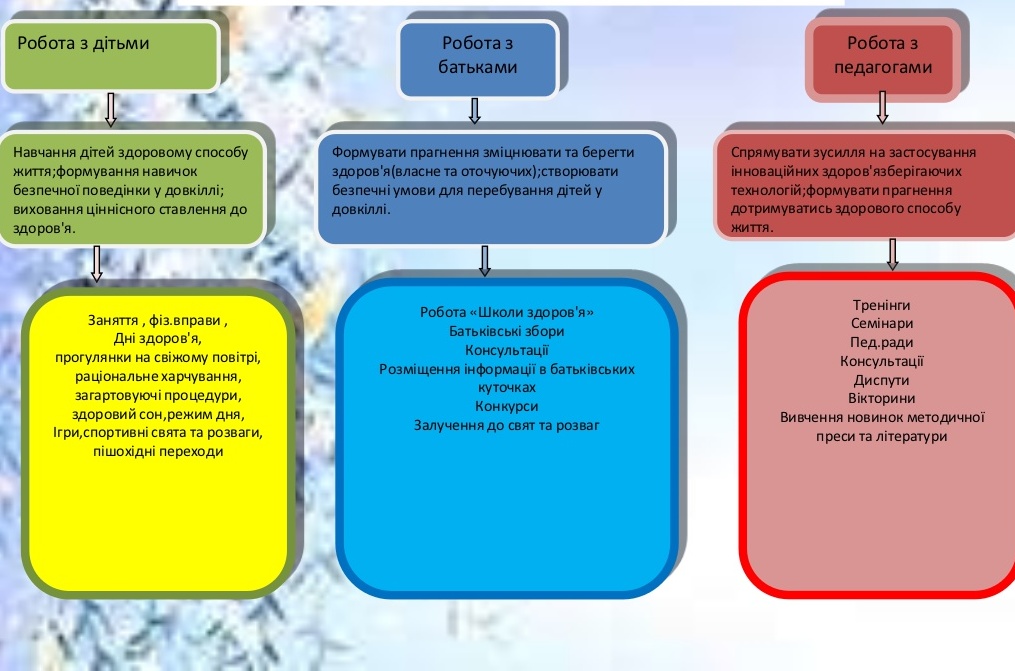 Схема здійснення фізкультурно-оздоровчої роботи
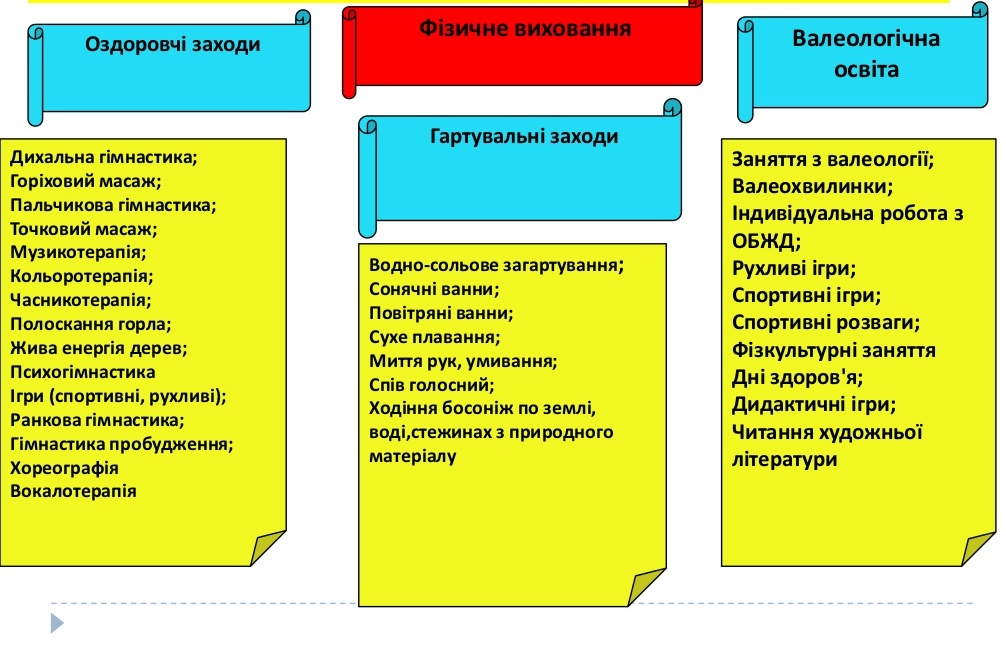 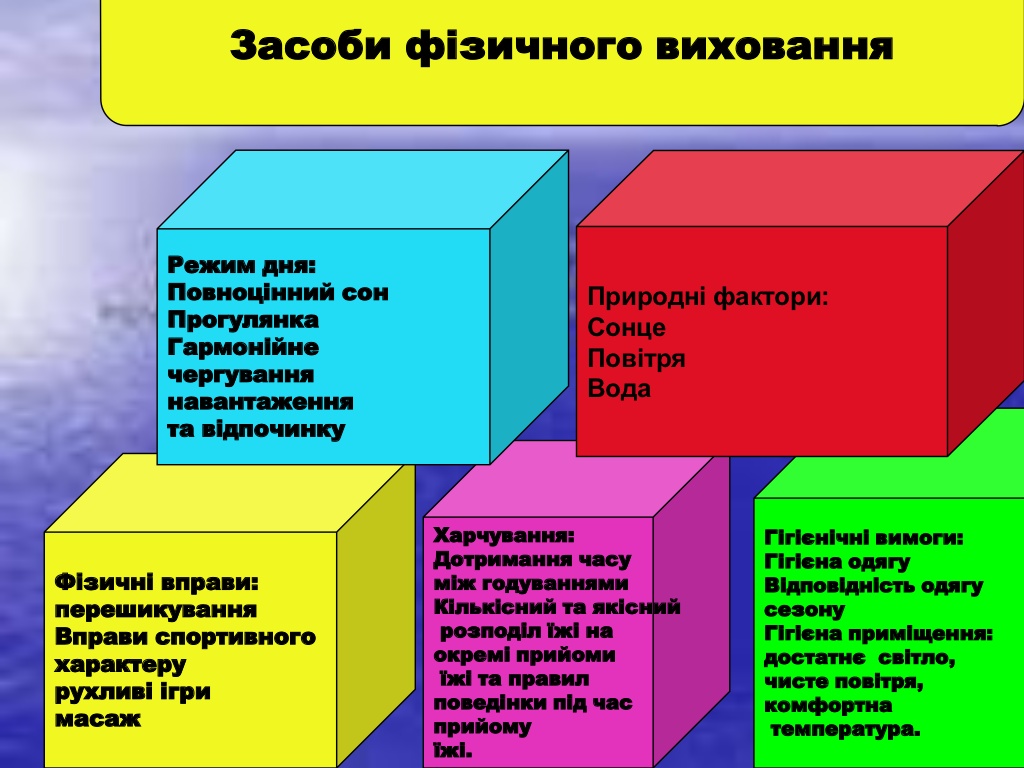 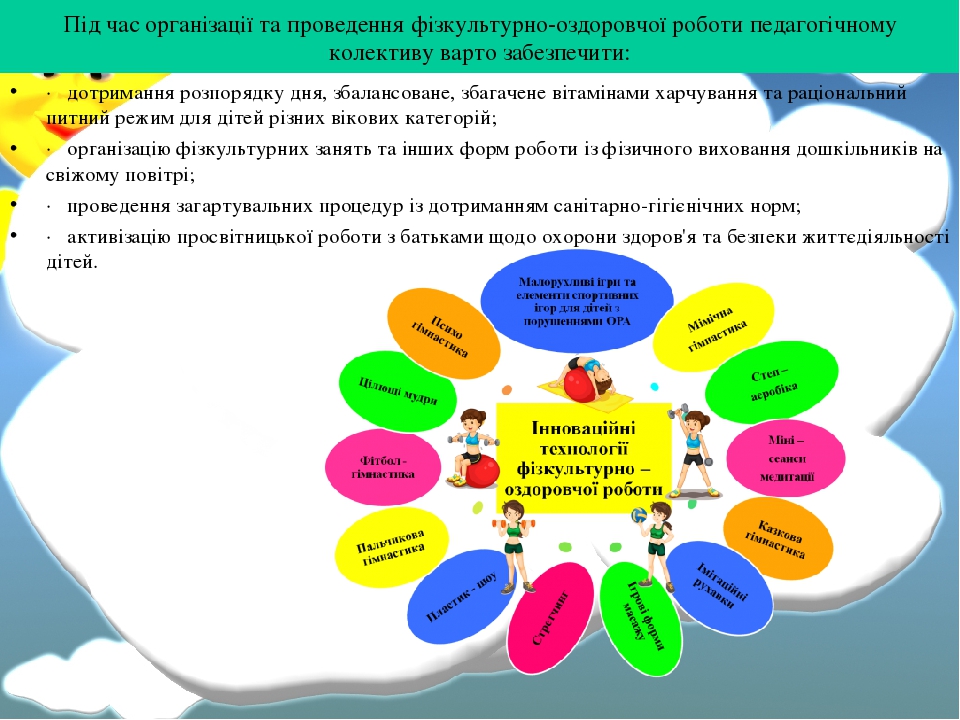 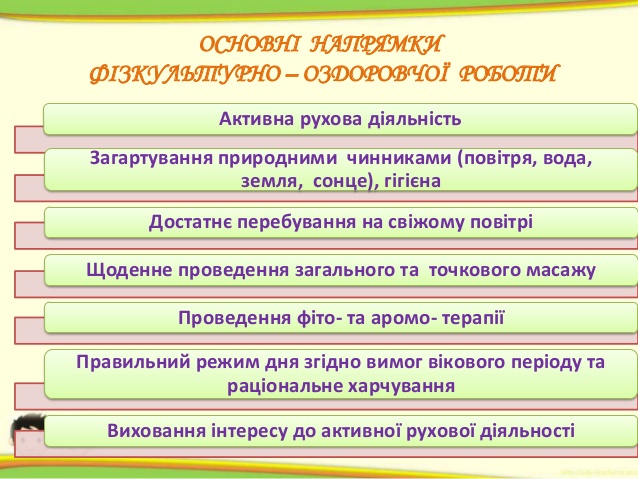 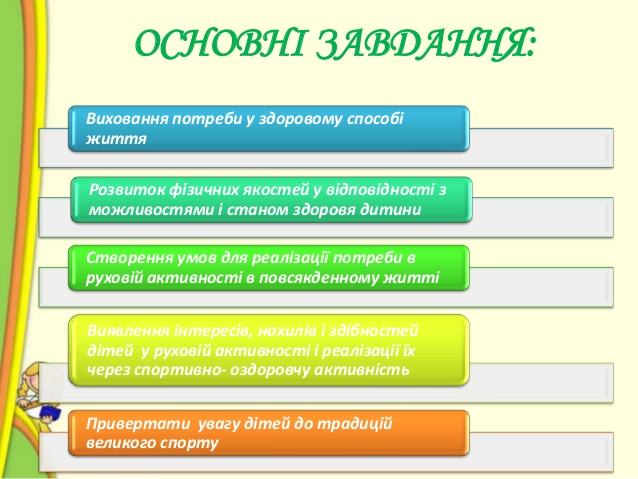 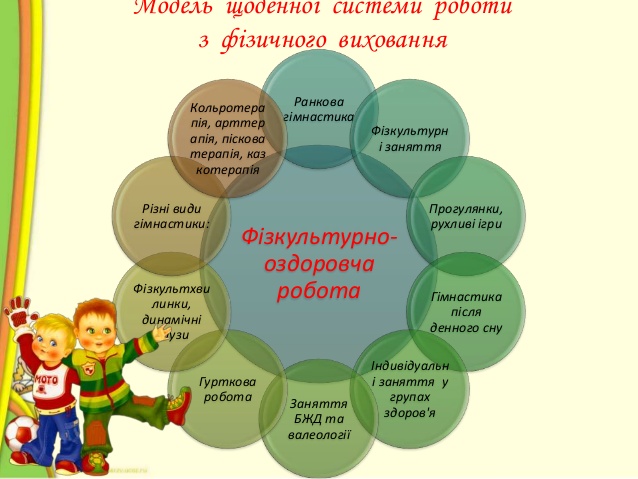 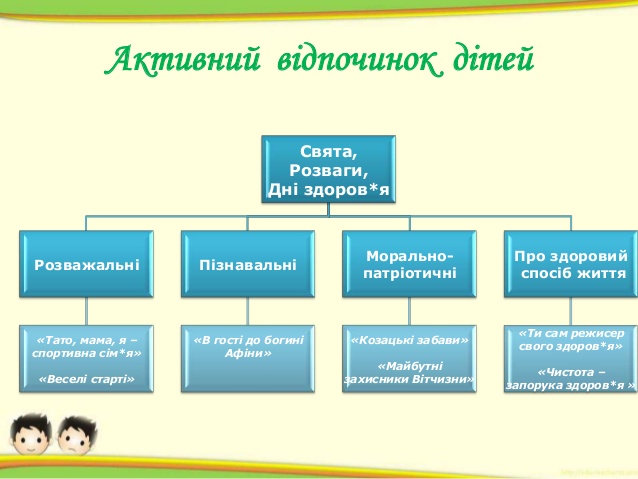 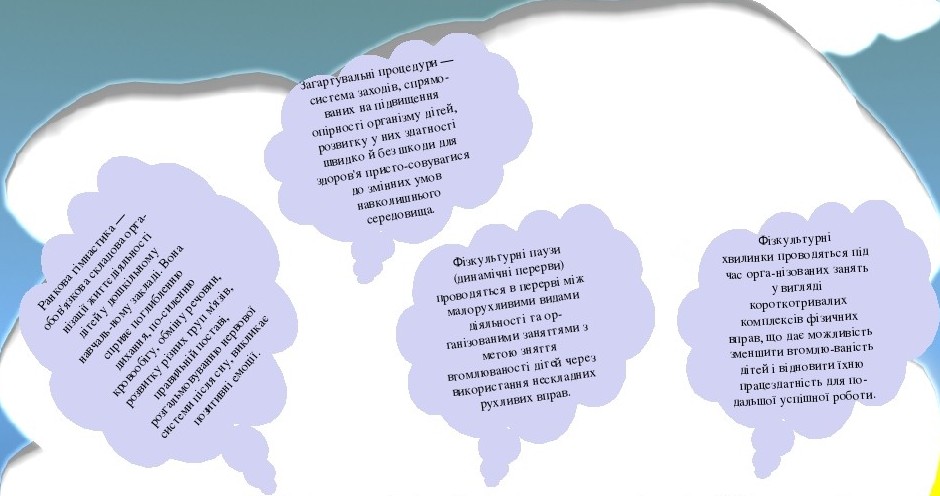 До фізкультурно-оздоровчої роботи можна віднести такі форми:ранкова гімнастика,гімнастика після денного сну,фізхвилинки, фізпаузи,загартувальні процедури.
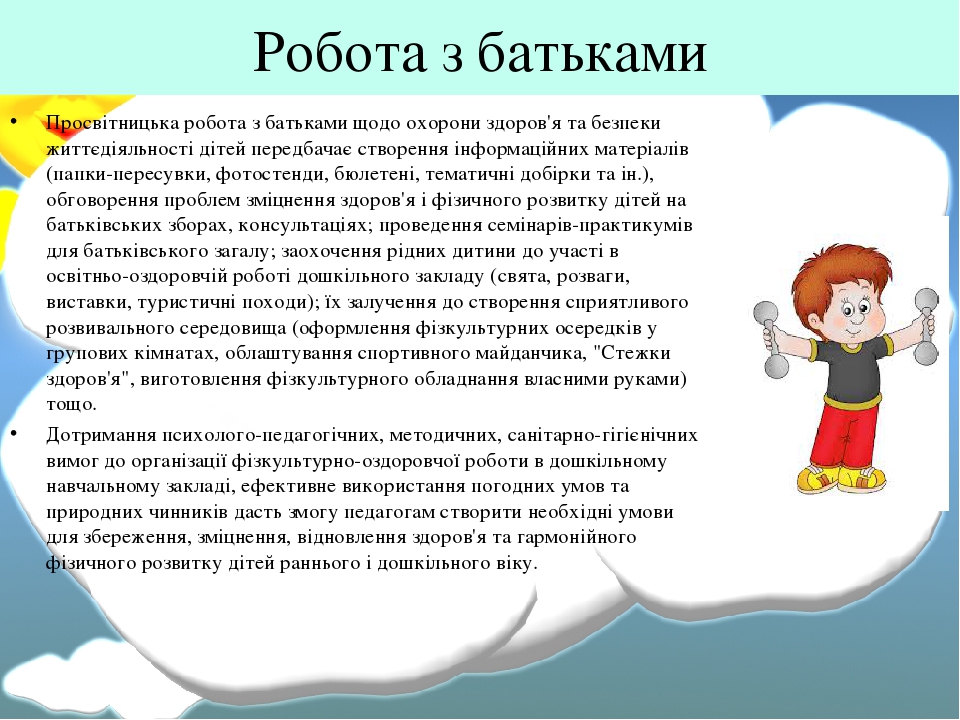 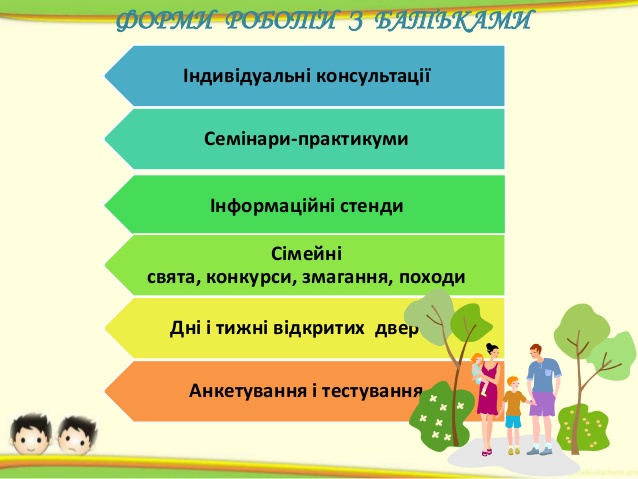 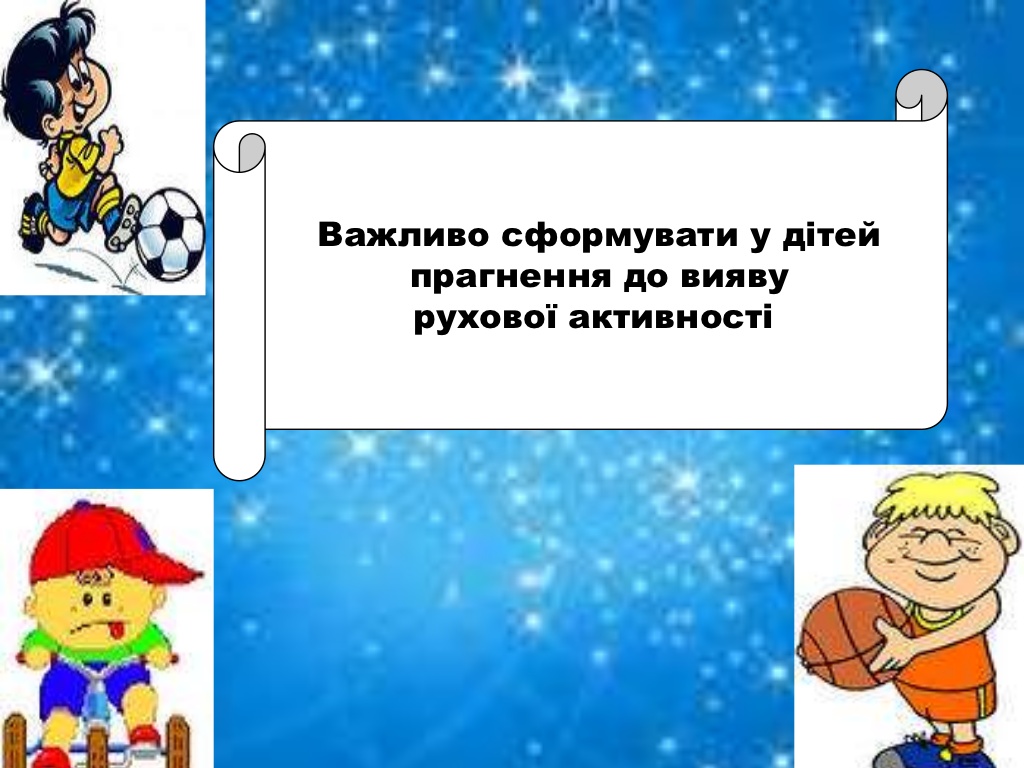 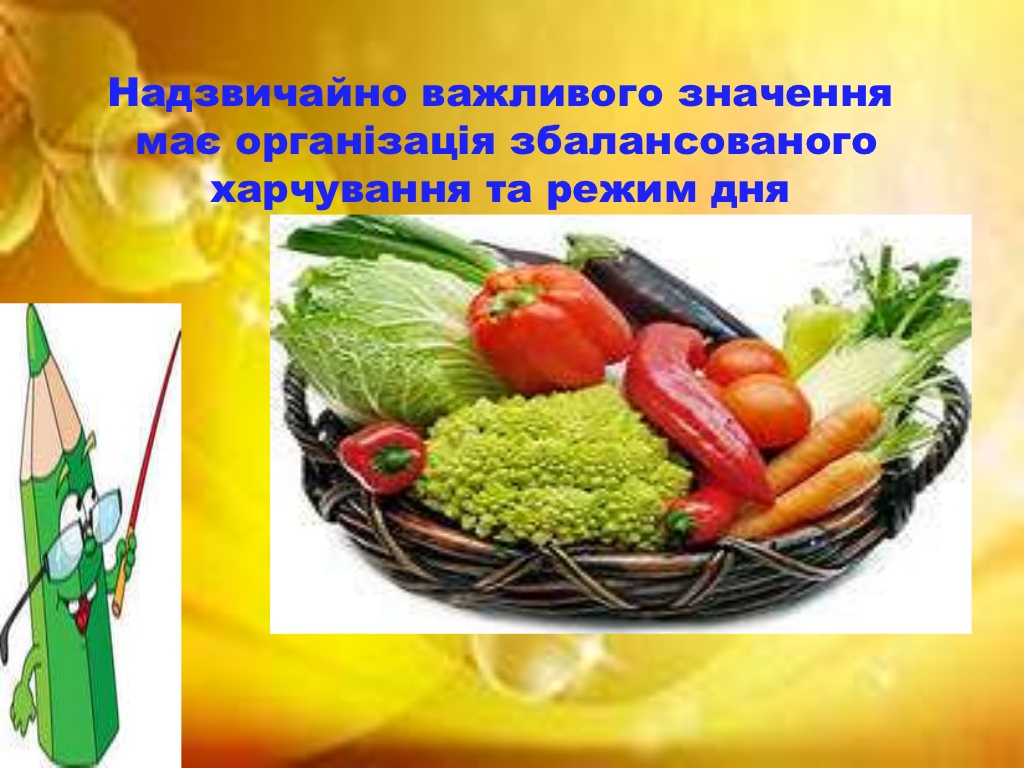 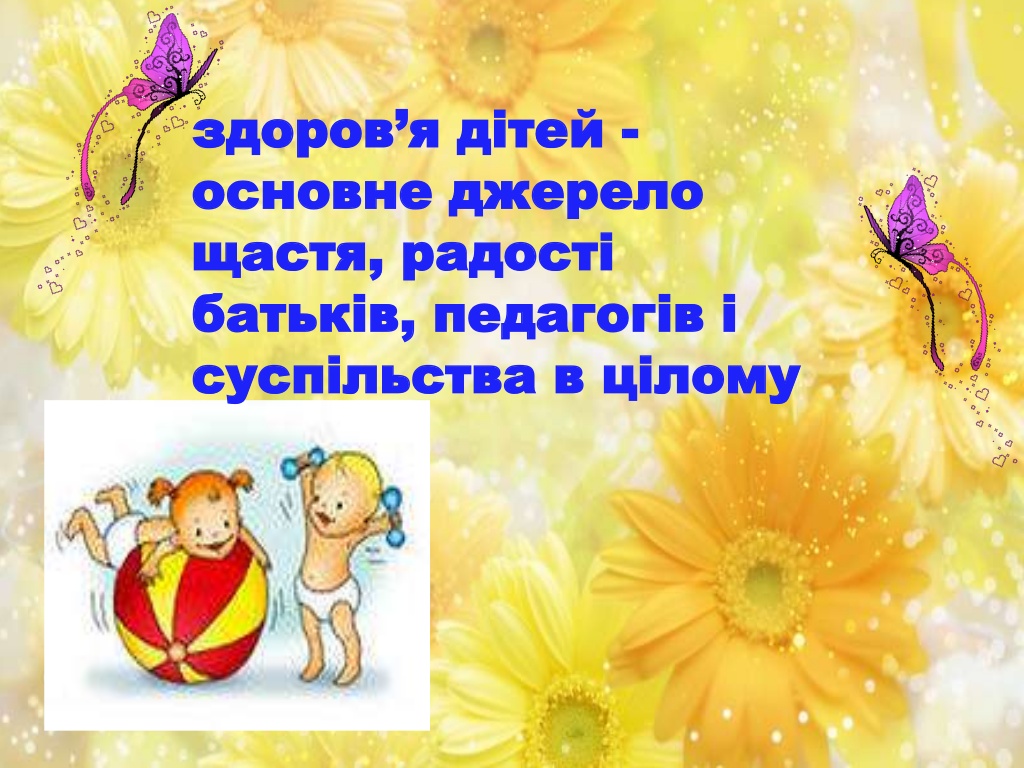 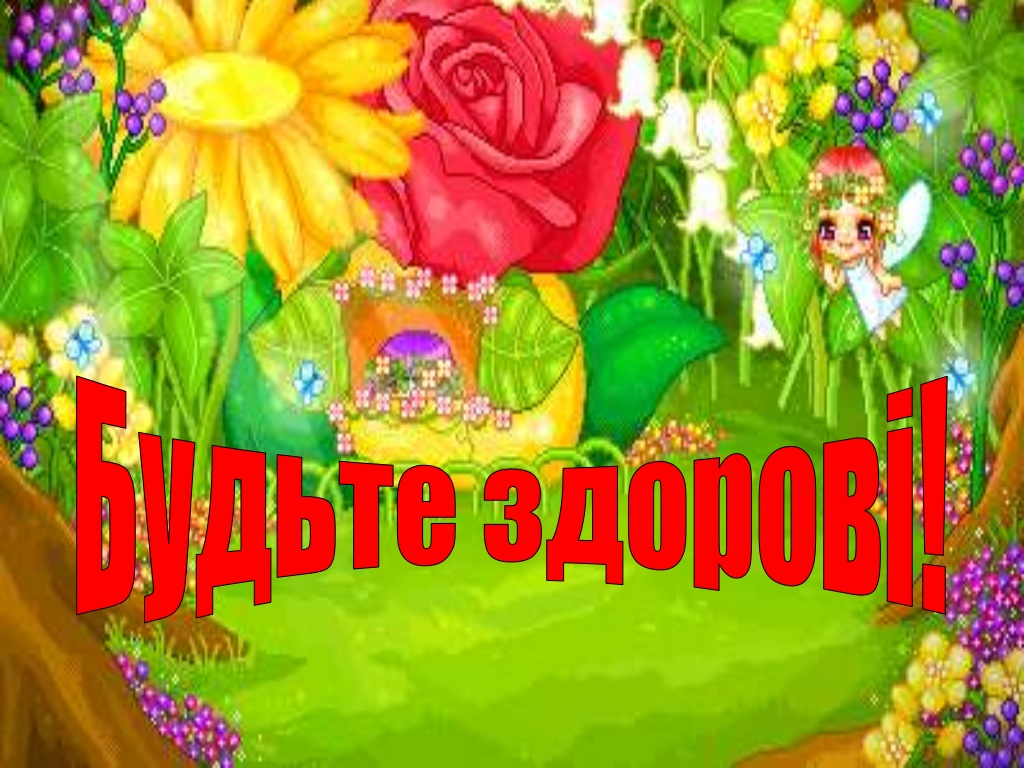